Химия
11
класс
Тема:
Молярная 
концентрация
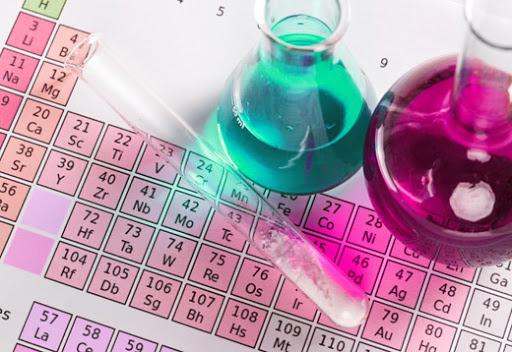 Молярная концентрация
Число молей растворенного вещества в 1 литре раствора называется молярной концентрацией.
Молярная концентрация
Молярная концентрация
Количество вещества
Объём раствора
Решение задач
Для приготовления 500 мл раствора 1,25 моль CaCl2 растворили в нужном объёме воды. Определите молярную концентрацию раствора.
 Найдите массу NaCl, растворенную в дистиллированной воде для получения 400 мл 3М раствора.
Определите молярную концентрацию раствора (ρ=1,1175 г/мл), полученного растворением 147 г H2SO4 в 300 г воды.
Задания для самостоятельного решения:
Прочитайте §17 
и решите задачи № 2,4,6 на стр.89
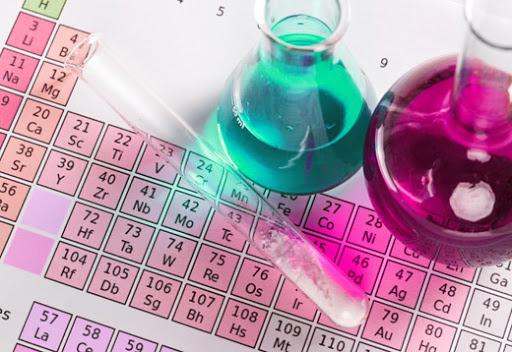